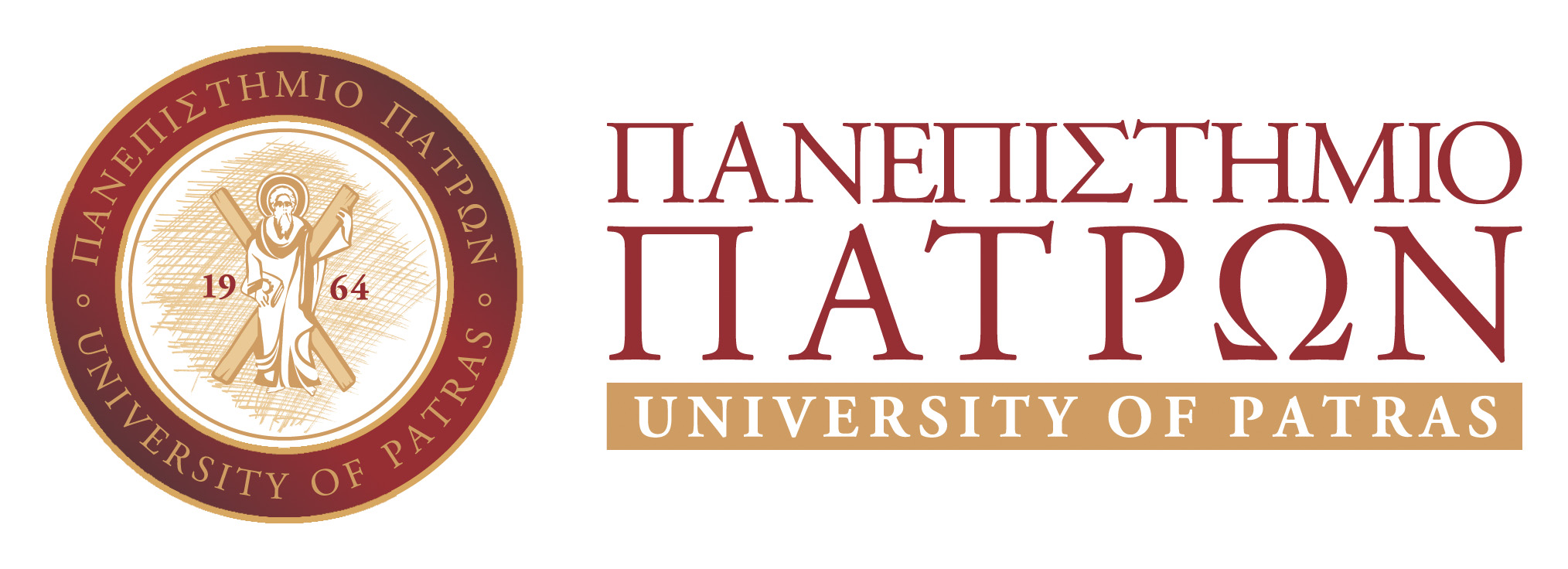 Οι αναπαραστάσεις μεταναστών/τριών και προσφύγων/ισσών σε ειδησεογραφικά και ενημερωτικά κείμενα
ΠΜΣ: Γλωσσολογία: Γλώσσα και Επικοινωνία
Εφαρμοσμένη Γλωσσολογία: Μεταναστευτικές
 ταυτότητες και κριτική γλωσσική εκπαίδευση
Φαίδρα Γκιόκα (1104215)
Δισάσκων: Α. Αρχάκης
Δομή
Εισαγωγή
Θεωρητικό Πλαίσιο
Μεθοδολογικά Εργαλεία
Ανάλυση
Συμπεράσματα
Εισαγωγή
Εισαγωγικά
Οι μετακινήσεις μεταναστών/τριων από το 1990-2010 & από το 2015 κ.ε. πυροδοτούν προβλήματα διαχείρισης, ενώ την ίδια στιγμή εγείρονται ρατσιστικές αντιλήψεις που προκύπτουν από εθνικές βεβαιότητες και παραδοχές (Αρχάκης, 2020α)
Σχετίζονται με αξιώσεις "καθαρότητας" και ομοιομορφίας, απορρίπτωντας οποιαδήποτε άλλα γλωσσικά, πολιτισμικά, θρησκευτικά πρότυπα   
Συνεχές αλληλέγγυων και ξενοφοβικών πρακτικών και απόψεων
Από τη συνύπαρξη των δύο          ρευστός ρατσισμός (liquid racism) (Weaver, 2016), αμφίσημη μορφή ρατσισμού που κάνει την εμφάνιση της εκεί όπου απαγορεύονται οι κατάφωρες εκφράσεις μίσους
Θεωρητικό Πλαίσιο
Λόγος (discourse), Ρατσιστικός-Εθνικός λόγος
Λόγοι (discourses)           διαφορετικές οπτικές και αναπαραστάσεις της πραγματικότητας (Fairclough, 2003: 124)
Δεν υπάρχει αντικειμενικός ή φυσικός κόσμος, αλλά κατασκευάζεται κάθε φορά βάσει σκοπιμοτήτων, περιστάσεων και ιδεολογίας
Ανταγωνίζεται ο ένας τον άλλον, μέχρι κάποιος να φυσικοποιηθεί και να κυριαρχήσει 
Ρατσιστικός λόγος            κυρίαρχος λόγος,
“κοινωνικές πρακτικές διάκρισης (…) και σχέσεις κατάχρησης της εξουσίας από κυρίαρχες ομάδες, οργανισμούς και θεσμούς” που στηρίζονται “σε κοινωνικά διαδεδομένες και αρνητικά προσανατολισμένες αναπαραστάσεις από Εμάς για Αυτούς/ές.” (βλ. επίσης van Dijk 1991·1992)
Όργανο του εθνικού λόγου, δόγμα του οποίου αποτελεί το "ένα έθνος-μία γλώσσα", φυσικοποιώντας έτσι την γλωσσική, και όχι μόνο, ομοιογένεια
Αντιρατσιστικός λόγος, Ρευστός ρατσισμός
Αντιρατσιστικός λόγος          μη κυρίαρχος λόγος (van Dijk, 2021: 2, 4)
Αντιμάχεται τις κυρίαρχες θέσεις εξουσίας, αμφισβητώντας και εξαλέιφοντας τις εκδηλώσεις ρατσισμού (Lentin, 2004· Maeso, 2014: 63· O’Brien, 2009: 501)
Μετριάζονται οι κραυγαλέες εκδηλώσεις μίσους και θεσμικοί φορείς ασπάζονται τον αντιρατσιστικό λόγο, ωστόσο, τελικά, συντηρείται η κοινωνική ανισότητα στα πλαίσια ενός "ψευδοουμανισμού"(Gilroy, 2000: 62· Lentin, 2004: 69) 
Οι αμφισημίες αυτές συνιστούν τον ρευστό ρατσισμό (liquid racism) (Weaver, 2016), ο οποίος "είναι ρέων, δύσκολος να συγκεντρωθεί και να αναγνωριστεί επειδή έχει τη δυνατότητα να δραπετεύει ή να διαλύεται προτού περιοριστεί […]. Είναι ένας κρυμμένος ή λαθραίος ρατσισμός” (Weaver, 2016: 153)
Κριτική Ανάλυση Λόγου (ΚΑΛ)
Στόχος           πως καλύπτονται, αναπαράγονται και συντηρούνται κοινωνικές ανισότητες μέσω της γλωσσικής χρήσης
Σύνδεση ιδεολογίας, γλώσσας, κοινωνίας (Στάμου, 2014: 149)
Δύο επίπεδα ανάλυσης:
Μικρο-επίπεδο: γλωσσικές επιλογές
Μακρο-επίπεδο: κυρίαρχοι λόγοι
Διαλεκτικές σχέσεις κοινωνίας - γλώσσας
Μεθοδολογικά Εργαλεία
Στόχος
Πώς αναπαρίσταται γλωσσικά ο/η μετανάστης/τρια

Με ποιους όρους, χαρακτηριστικά και γνωρίσματα

Αναπαράσταση ως δρώντες/ώσες ή μη
Δίλημμα της δράσης (agency dilemma) (Bamberg, 2012)
Στις αφηγηματικές πρακτικές, η τρίτη διάσταση στην κατασκευή ταυτότητας αφορά στην τοποθέτηση του υποκειμένου και το δίλημμα της δράσης:

Αμφίδρομη δράση
Ομιλούντα υποκείμενα ως δέκτες, χωρίς επιρροή και αυτοέλεγχο (low agency)
Ομιλούντα υποκείμενα ως δράστες, με ισχύ και αυτοκαθοριζόμενα (high agency)
Δίλημμα της δράσης (agency dilemma) (Bamberg, 2012)
High agency με όρους προσαρμογής (Lampropoulou & Johnson, υπό έκδοση)   ΔΕΝ σημαίνει και αυτενέργεια
Δράση προσαρμογής        Δράση αντίστασης/μη προσαρμογής




High agency σε πλαίσια μη κυρίαρχου λόγου         αντίσταση προς το κυρίαρχο: low agency προς το κυρίαρχο
(υψηλή) έχει μόνο ο/η αφομοιωμένος/η
Αντίθεση στις ομογενοποιητικές πρακτικές και δράση με προσωπικούς όρους
Πόση ελυθερία δράσης παρέχει η αφομοίωση;
Γλωσσικές στρατηγικές: στρατηγικές αναφοράς-κατηγόρησης (Reisigl & Wodak, 2001)
Πως αναπαρίσταται γλωσσικά ο/η εθνικός/ή Άλλος/η, βάσει των στρατηγικών λόγου (discourse strategies)
Στις αναπαραστάσεις αυτές παρατηρούνται υπονοήματα, κρυμμένες αιτιότητες, υπαινιγμοί, που κατασκευάζουν εσω-εξω ομάδες, μέσω διάφορων στρατηγικών
" ένα σχέδιο πρακτικών (περισσότερο ή λιγότερο ακριβές και εσκεμμένο), που περιλαμβάνει πρακτικές λόγου, υιοθετημένες για να επιτύχουν έναν συγκεκριμένο στόχο (κοινωνικό, πολιτικό, ψυχολογικό, γλωσσικό)" (Wodak, 2011: 62)
Γλωσσικές στρατηγικές: στρατηγικές αναφοράς-κατηγόρησης (Reisigl & Wodak, 2001)
Στρατηγικές αναφοράς (referential/nomination strategies)          τρόπος αναφοράς σε πρόσωπα, αντικείμενα, φαινόμενα, γεγονότα, διαδικασίες και ενέργειες (Reisigl & Wodak, 2001: 44-53)

Στρατηγικές κατηγόρησης (predicational strategies)           αξιολογική απόδοση αρνητικών και θετικών χαρακτηριστικών, γνωρισμάτων, αξιών  στους/τις κοινωνικούς/ές δράστες/τριες (Wodak, 2011)
Στρατηγικές αναφοράς-κατηγόρησης
Κοινωνικής προβληματικοποίησης (social problematization)           Αναπαράσταση ως πρόβλημα ή απειλή, π.χ.  παράνομοι/ες μετανάστες/τριες
Πολιτικοποίησης (politicization)           Αναπαράσταση με νομικούς όρους π.χ. αιτούντες άσυλο
Εθνικοποίησης (nationalization)           Αναπαράσταση ως μελών έθνους π.χ. Αφγανοί
Τοπικοποίησης (spatialization)           Χρησιμοποιούνται ανθρωπωνύμια για να προσδιοριστούν οι κοινωνικοί/ες δράστες/τριες σε σχέση με το μέρος όπου ζουν π.χ. αυτόχθονες
Συλλογικοποίησης (collectivization)           Αναπαράσταση κοινωνικών δραστών/τριών ως συλλογικής ομάδας. Επιτυγχάνεται π.χ. μέσω της χρήσης δεικτικών (deictics) (Εμείς, οι Άλλοι/ες, Αυτοί/ες) και περιληπτικών (collectives), όρων, δηλαδή, που αναφέρονται σε ομάδες ατόμων συλλογικά (φυλή, λαός, έθνος, εθνότητα) 
Θυματοποίησης (victimization)            Αναπαράσταση ως ευάλωτα ή εξαθλιωμένα άτομα (πεινούν, σκοτώνονται) 
Αθροιστικής κατηγοριοποίησης (aggregation)            Αναπαράσταση ως αριθμών και ως μετρήσιμα στατιστικά στοιχεία 
Ρητή διαφοροποίηση (explicit dissimilation)           Προβάλλει ρητά και άμεσα τη διαφοροποίηση ανάμεσα στο εθνικό Εμείς και στον/ην εθνικό/ή Άλλο/η (π.χ. ξένος/η)
Ανάλυση
Υλικό Ανάλυσης
Δύο πολυτροπικά κείμενα (εικόνα, γραπτό κείμενο) από τον τομέα της δημόσιας σφαίρας (επικαιρότητα σε σχέση με προσφυγικά/μεταναστευτικά θέματα)

Αντλημένα από ιστοσελίδες διαδικτυακών εφημερίδων που κυκλοφορούν και σε έντυπη μορφή

Ειδησεογραφικά - ενημερωτικά κείμενα με αντιρατσιστικό προσανατολισμό

Δεν θα αξιοποιήσουμε την εικόνα
«Η Ελλάδα δεν μπορεί να δεχτεί απεριόριστο αριθμό μεταναστών και προσφύγων» υπογράμμισε σήμερα ο Τάκης Θεοδωρικάκος, μιλώντας στο ΣΚΑΙ και την εκπομπή «Καλημέρα» με τον Γιώργο Αυτιά. Αναφορικά με τις αντιδράσεις που έχουν σημειωθεί σε διάφορες περιοχές για την προώθηση μεταναστών στην ενδοχώρα, προκειμένου να υπάρξει αποσυμφόρηση στα νησιά, ο υπουργός Εσωτερικών σχολίασε ότι πρέπει να «βάλουμε όλοι πλάτη» για να αντιμετωπιστεί το πρόβλημα.
Όπως εξήγησε: «Γίνεται μία πολύ συντονισμένη προσπάθεια να αποσυμφορηθεί η κατάσταση στη Μυτιλήνη και στη Σάμο γιατί δεν μπορεί να συνεχιστεί η διαρκής ροή μεταναστών προς τα νησιά μας και προς την πατρίδα μας. Αυτό σημαίνει ότι όλοι μαζί θα αντιμετωπίσουμε αυτό το μεγάλο πρόβλημα. Συντονισμένα και οργανωμένα θα υπάρξει μετακίνηση ενός αριθμού μεταναστών προς κέντρα στην Ηπειρωτική Ελλάδα. Η προσπάθεια που γίνεται είναι η κατανομή να είναι όσο γίνεται πιο αναλογική. Όλοι μαζί θα επωμιστούμε το βάρος γιατί όλοι μαζί πονάμε γι’ αυτό που συμβαίνει στη Μυτιλήνη και τη Σάμο. Δεν θα αφήσουμε αβοήθητους τους συμπατριώτες μας εκεί».
«Οι Έλληνες δεν είμαστε ρατσιστές, είμαστε φιλόξενοι άνθρωποι, άρα θα κάνουμε ό,τι πρέπει για να αντιμετωπίσουμε σωστά το πρόβλημα. Ωστόσο θέλω να προσθέσω ότι συμμερίζομαι τους μεγάλους προβληματισμούς που υπάρχουν στην ελληνική κοινωνία. Θέλω ξεκάθαρα να πω, και αυτό λέει η κυβέρνησή μας, ότι η Ελλάδα δεν μπορεί να δεχτεί απεριόριστο αριθμό μεταναστών. Ήδη παίρνονται πολύ σοβαρά μέτρα με τις οδηγίες του πρωθυπουργού και το καινούργιο νομοσχέδιο που ψηφίστηκε στη Βουλή, προκειμένου να υπάρξει η καλύτερη δυνατή φύλαξη των συνόρων μας και στη στεριά και στη θάλασσα. Δεύτερον, να γίνεται πολύ πιο γρήγορα η αξιολόγηση για το αν αυτοί οι άνθρωποι είναι πρόσφυγες ή μετανάστες και επομένως όσοι από αυτούς δεν είναι πρόσφυγες θα πρέπει να επαναπροωθούνται πίσω από την χώρα από την οποία ήρθαν. Επίσης θα πρέπει να είναι ξεκάθαρο ότι όσο κρατάει αυτή η διαδικασία οι άνθρωποι αυτοί θα φυλάσσονται όσο γίνεται περισσότερο σε κλειστά κέντρα, διότι θα πρέπει το ελληνικό κράτος να λειτουργήσει σωστά και αποτελεσματικά», συμπλήρωσε ο υπουργός.
Κείμενο Πρώτο
Θεοδωρικάκος: Δεν μπορoύμε να δεχτούμε απεριόριστο αριθμό μεταναστών: Στρατηγικές αναφοράς/κατηγόρσης
Αριθμητική αναπαράσταση-αθροιστική κατηγοριοποίηση, αντικειμενικοποιώντας τους (απεριόριστο αριθμό μεταναστών και προσφύγων) (...ότι η Ελλάδα δεν μπορεί να δεχτεί απεριόριστο αριθμό μεταναστών)
Ρητή διαφοροποίηση (Ελλάδας - μεταναστών και προσφύγων)

                                         εσω-ομάδα               εξω-ομάδα
Η διαφοροποίηση αφορά και τους/τις ίδιους/ες μετανάστες/τριες (...η αξιολόγηση για το αν αυτοί οι άνθρωποι είναι πρόσφυγες ή μετανάστες και επομένως όσοι από αυτούς δεν είναι πρόσφυγες θα πρέπει να επαναπροωθούνται πίσω από την χώρα από την οποία ήρθαν)          δεν αφορά μόνο το εθνικό Εμείς, με το εθνικό μειονοτικό Αυτοί/ες, αλλά και με τους/τις ίδιους/ες τους/τις Άλλους/ες, βάσει της ταυτότητας τους ως μετανάστες/τριες ή πρόσφυγες/ισσες
Θεοδωρικάκος: Δεν μπορoύμε να δεχτούμε απεριόριστο αριθμό μεταναστών: Στρατηγικές αναφοράς/κατηγόρσης
Κοινωνική προβληματικοποίηση  (...ο υπουργός Εσωτερικών σχολίασε ότι πρέπει να «βάλουμε όλοι πλάτη» για να αντιμετωπιστεί το πρόβλημα) (...θα αντιμετωπίσουμε αυτό το μεγάλο πρόβλημα) (Όλοι μαζί θα επωμιστούμε το βάρος)           αναφορά ως βάρος και πρόβλημα, ενώ, στην ίδια πρόταση,
Όροι εθνικοποίησης για τους πλειονοτικούς (Οι Έλληνες δεν είμαστε ρατσιστές...)
Όροι θυματοποίησης για τους/τις πλειονοτικούς/ες (Δεν θα αφήσουμε αβοήθητους τους συμπατριώτες μας εκεί), παρουσιάζόντας ως θύματα τους Έλληνες και τις Ελληνίδες που επωμίζονται το “βάρος” των μεταναστών/τριών και των προσφύγων/ισσών, τονίζοντας τη σοβαρότητα της κατάστασης που επείγει να αντιμετωπιστεί
Θεοδωρικάκος: Δεν μπορoύμε να δεχτούμε απεριόριστο αριθμό μεταναστών: Επισήμανση
Παρουσίαση μιας ουσιοποιητικής εικόνας των Ελλήνων/ίδων (Οι Έλληνες δεν είμαστε ρατσιστές, είμαστε φιλόξενοι άνθρωποι...)
η φιλοξενία προς τους μειονοτικούς οφείλεται στο εγγενές χαρακτηριστικό τους, στην ουσία τους, δηλαδή, να είναι φιλόξενοι, επειδή έτσι γεννήθηκαν
Ωστόσο, λίγο πιο κάτω: "Δεύτερον, να γίνεται πολύ πιο γρήγορα η αξιολόγηση για το αν αυτοί οι άνθρωποι είναι πρόσφυγες ή μετανάστες και επομένως όσοι από αυτούς δεν είναι πρόσφυγες θα πρέπει να επαναπροωθούνται πίσω από την χώρα από την οποία ήρθαν”           ξαφνικά διακρίνονται και αποκλείονται όσοι δεν είναι πρόσφυγες, αλλά μετανάστες
Θεοδωρικάκος: Δεν μπορoύμε να δεχτούμε απεριόριστο αριθμό μεταναστών: Agency
Σε όλο το κείμενο οι μετανάστες/τριες φαίνεται να έχουν low agency 

Παρεμβατικές πρακτικές από τρίτους, "προωθούνται", μεταφέρονται και κατανέμονται αναλογικά οι μειονοτικοί/ες με τρόπο ώστε να μην προκαλούν πρόβλημα (...προώθηση μεταναστών στην ενδοχώρα...), (...θα υπάρξει μετακίνηση ενός αριθμού μεταναστών προς κέντρα στην Ηπειρωτική Ελλάδα. Η προσπάθεια που γίνεται είναι η κατανομή να είναι όσο γίνεται πιο αναλογική...)

“οι άνθρωποι αυτοί θα φυλάσσονται όσο γίνεται περισσότερο σε κλειστά κέντρα”: παρουσιάζονται σαν να βρίσκονται σε μια “προσωρινή φυλακή” κατά την αξιολόγησή τους σε πρόσφυγες/ισσες - μετανάστες/τριες, μηδενικός αυτοέλεγχος, ετεροπροσδιοριζόμενοι/ες από φορείς εξουσίας βάσει των αξιώσεων του έθνους-κράτους , και τοποθετούνται ως αδρανείς, με χαμηλή  παρέμβαση
Οι μετανάστες είναι ισότιμοι πολίτες, όχι αντικείμενα καταστολής
Κείμενο Δεύτερο
Αντιδράσεις από οργανώσεις
Τον προβληματισμό της εκφράζει η οργάνωση Generation 2.0 RED για τη συγχώνευση του υπουργείου Μεταναστευτικής Πολιτικής με το υπουργείο Προστασίας του Πολίτη.
Όπως σημειώνουν, κατά την προεκλογική περίοδο λίγα ακούστηκαν συνολικά σχετικά με την ένταξη των μεταναστών και προσφύγων και η όποια συζήτηση σχετικά με το μεταναστευτικό έγινε με φόντο τη διαφύλαξη των εθνικών συνόρων. «Για τον λόγο αυτό μάλιστα συντάξαμε ερωτηματολόγιο σχετικά με την ένταξη των μεταναστών και προσφύγων το οποίο και απευθύναμε στα υποψήφια κόμματα. Οι αποκρίσεις ήταν ελάχιστες και το κυβερνών κόμμα δεν συμπεριλαμβάνεται σε αυτές» τονίζουν και συμπληρώνουν ότι «δύο μέρες μετά τις εκλογές, η σύνδεση της μεταναστευτικής πολιτικής με τη δημόσια τάξη δίνει έναν σαφή συμβολισμό στη μετανάστευση και δεν αφήνει πολλά περιθώρια υποθέσεων για τον προσανατολισμό που θα ακολουθηθεί στον τομέα αυτό. Οι τηλεοπτικές δηλώσεις του αναπληρωτή υπουργού για το μεταναστευτικό ως πρόβλημα επιβεβαιώνουν τον συγκεκριμένο συμβολισμό. Δηλαδή, επιβεβαιώνουν μια διάθεση αντιμετώπισης του μετανάστη και του πρόσφυγα ως μια πιθανή απειλή για το κοινωνικό σύνολο, η οποία πρέπει να κατασταλεί».
«Οι μετανάστες ζουν και εργάζονται στην Ελλάδα εδώ και τέσσερις δεκαετίες τουλάχιστον, συμβάλλοντας καθοριστικά στην ανάπτυξη και στον πλούτο αυτής της χώρας. Στα χρόνια αυτά έχουν γίνει αγώνες και σημαντικά βήματα, ώστε, εκτός από υποχρεώσεις, να κατοχυρώσουν κάποια δικαιώματα στην Ελλάδα με σαφή περιθώρια βελτίωσης» υπενθυμίζει η οργάνωση, επισημαίνοντας ότι «προσβλέπουμε στον σχεδιασμό και στην υλοποίηση μιας πολιτικής ένταξης που θα αντιμετωπίζει τους πολίτες τρίτων χωρών όχι ως αντικείμενα καταστολής, αλλά ως ισότιμους πολίτες με κατοχυρωμένα δικαιώματα, τα οποία χρήζουν διαφύλαξης και επέκτασης».
Οι μετανάστες είναι ισότιμοι πολίτες, όχι αντικείμενα καταστολής
Κείμενο Δεύτερο
HRW: "Σταματήστε την κράτηση ανηλίκων και τον εγκλωβισμό των προσφύγων στα νησιά"
Στο μεταξύ, το Παρατηρητήριο Ανθρωπίνων Δικαιωμάτων (Human Rights Watch) απηύθυνε χθες ανοιχτή επιστολή προς τον πρωθυπουργό, ζητώντας τον τερματισμό της κακομεταχείρισης των ασυνόδευτων παιδιών, των άλλων αιτούντων άσυλο και των μεταναστών, όπως και των παιδιών με αναπηρίες.
Συγκεκριμένα, η οργάνωση ζητά από τη νέα κυβέρνηση να τερματίσει «την παράνομη πρακτική της κράτησης ασυνόδευτων παιδιών με τη λεγόμενη προστατευτική κράτηση σε κελιά αστυνομικών τμημάτων και προαναχωρησιακά κέντρα σε όλη τη χώρα» και να βρει χώρους σε ανοιχτές εγκαταστάσεις με αξιοπρεπείς συνθήκες διαβίωσης, να σταματήσει την πολιτική περιορισμού των αιτούντων άσυλο στα νησιά του Αιγαίου και να διατάξει την άμεση παύση των επαναπροωθήσεων και άλλων επιστροφών στην Τουρκία από την περιοχή του Έβρου. Επίσης, προτρέπει την κυβέρνηση να σταματήσει την ιδρυματοποίηση των παιδιών με αναπηρίες και να διασφαλιστεί η συστηματική μετάβαση στην οικογενειακή φροντίδα και την ανεξάρτητη διαβίωσή τους.
Τέλος, οι επιμελητές ανηλίκων διαμαρτύρονται με ανακοίνωσή τους για την υπαγωγή τους στο υπουργείο Προστασίας του Πολίτη και ζητούν να παραμείνουν στο υπουργείο Δικαιοσύνης, όπως ίσχυε μέχρι τώρα.
Οι μετανάστες είναι ισότιμοι πολίτες, όχι αντικείμενα καταστολής: Στρατηγικές αναφοράς/κατηγόρησης
Ρητή διαφοροποίηση των μειονοτικών σε πολίτες τριτοκοσμικών χωρών (...θα αντιμετωπίζει τους πολίτες τρίτων χωρών...)

Θυματοποίηση παιδιών ως ευάλωτα που χρειάζονται βοήθεια (...ασυνόδευτων παιδιών... όπως και των παιδιών με αναπηρίες)

Πολιτικοποίηση ,δηλαδή, αναπαράσταση με πολιτικούς όρους (...των άλλων αιτούντων άσυλο...)
Οι μετανάστες είναι ισότιμοι πολίτες, όχι αντικείμενα καταστολής: Agency
Οι μειονοτικοί/ες με υψηλή δράση (high agency) προσαρμογής (Lampropoulou & Johnson, υπό έκδοση) (Οι μετανάστες ζουν και εργάζονται στην Ελλάδα εδώ και τέσσερις δεκαετίες τουλάχιστον, συμβάλλοντας καθοριστικά στην ανάπτυξη και στον πλούτο αυτής της χώρας...) 
Από τη δική μας οπτική: low agency, αφού η απόκτηση εργασίας είναι προϋπόθεση αποδοχής και ένταξης στο ελληνικό πλαίσιο, άρα, η δράση αυτή δεν προέρχεται από δική τους πρωτοβουλία
Παρενθετικά, αξίζει να προβληματιστούμε για την τελευταία φράση ,που, βάσει της λογοϊστορικής προσέγγισης των Reisigl & Wodak (2001), σχετικά με τις επιχειρηματολογικές στρατηγικές, θυμίζει τον τόπο του πλεονεκτήματος/χρησιμότητας, παρατηρούμε, δηλαδή, να παρουσιάζονται θετικά αφού έχουν αφομοιωθεί και συμβάλλουν στην τόνωση της εθνικής οικονομίας μέσω της εργασίας τους, και άρα είναι χρήσιμοι και αξιοποιήσιμοι
Οι μετανάστες είναι ισότιμοι πολίτες, όχι αντικείμενα καταστολής: Agency
«προσβλέπουμε στον σχεδιασμό και στην υλοποίηση μιας πολιτικής ένταξης που θα αντιμετωπίζει τους πολίτες τρίτων χωρών όχι ως αντικείμενα καταστολής, αλλά ως ισότιμους πολίτες με κατοχυρωμένα δικαιώματα, τα οποία χρήζουν διαφύλαξης και επέκτασης»              low agency, υπό την έννοια ότι, ναι μεν χαίρουν αποδοχής και γίνονται προσπάθειες κατοχύρωσης δικαιωμάτων, αλλά, πάλι, γίνεται αναφορά σε πρακτική "ένταξης", και άρα, πάλι, έχουν χαμηλή δράση
Συμπεράσματα
Συμπεράσματα
Στα πλαίσια της ΚΑΛ, αναδείξαμε πως ο ρατσιστικός λόγος διεισδύει σε προγραμματικά και φαινομενικά αντιρατσιστικά κείμενα, μέσω
στρατηγικών αναφοράς και κατηγόρησης:  γλωσσική αναπαράσταση των μειονοτικών σε σχέση με τους/τις πλειονοτικούς/ες
του διλήμματος της δράσης (agency) για την αναπαράσταση τους ως δρώντες ή μη δρώντες
Ξεκάθαρη θετική αναπαράσταση του πλειονοτικού Εμείς & αρνητική του/της πολιτισμικά Άλλου/ης
Η δράση των μειονοτικών παρουσιάζεται χαμηλή, δρουν άλλοι για αυτούς με απώτερο σκοπό την αφομοίωση τους
Σας ευχαριστώ πολύ για την προσοχή σας!
Βιβλιογραφία
Αρχάκης, Α. 2020α. Από τον εθνικό στον μετα-εθνικό λόγο: Μεταναστευτικές ταυτότητες και κριτική εκπαίδευση. Αθήνα: Πατάκης.
Στάμου, Α. Γ. 2014. Η κριτική ανάλυση λόγου: Μελετώντας τον ιδεολογικό ρόλο της γλώσσας. Στο Μ. Γεωργαλίδου, Μ. Σηφιανού & Β. Τσάκωνα (επιμ.) Ανάλυση λόγου: Θεωρία και εφαρμογές. Νήσος: Αθήνα, 149-187.
Bamberg, M. 2012. Narrative Practice and Identity Navigation. In Varieties of Narrarive Analysis, ed. by James A. Holstein, and Jaber F. Gubrium, 99-124. Los Angeles: Sage. 
Fairclough, N. 2003. Analysing discourse: Textual analysis for social research. London: Routledge.
Gilroy, P. 2000. Between Camps: Nations, Cultures and the Allure of Race. London: Allen Lane
Lampropoulou, S. & Johnson, P. (υπό έκδοση). “Wouldn’t it be better for me to earn my own money and pay taxes?”: Liquid racism and the ‘ideal’ refugee in UK charity representations of migrant stories. The ‘ideal refugee’ in UK charity narratives.
Lentin, A. 2004. Racism and Anti-racism in Europe. London: Pluto Press.
Maeso, S. R. 2014. ‘Civilizing’ the Roma? The depoliticization of (anti-) racism within the politics of integration. Identities: Global Studies in Culture and Power 22, 53-70.
Βιβλιογραφία
O’Brien, E. 2009. From antiracism to antiracisms. Sociology Compass 3, 501-512.
Reisigl, M. & Wodak, R. 2001. Discourse and Discrimination: Rhetoric of Racism and Antisemitism. London: Routledge.
van Dijk, T. A. 1991. Racism and the Press. London: Routledge.
van Dijk, T. A. 1992. Discourse and the denial of racism. Discourse and Society 3, 87-118.
van Dijk, T. A. 2021. Antiracist Discourse: Theory and History of a Macromovement. Cambridge: Cambridge University Press.
Weaver, S. 2016. The rhetoric of racist humour: US, UK and global race joking. London: Routledge.
Wodak, R. 2011. ‘Us’ and ‘Them’: inclusion and exclusion – discrimination via discourse. Στο G. Delanty, R. Wodak & P. Jones (επιμ.), Identity, Belonging and Migration, 54-77. Liverpool: Liverpool University Press.